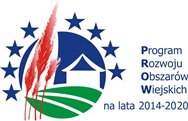 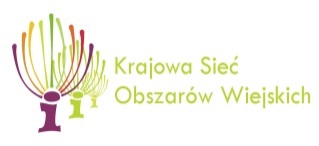 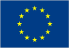 „Europejski Fundusz Rolny na rzecz Rozwoju Obszarów Wiejskich: Europa inwestująca w obszary wiejskie.”
II posiedzenie grupy tematycznej ds. podejścia LEADER
Operacje dotyczące Lokalnych Grup Działania 
w projekcie Planu operacyjnego 
na lata 2016-2017
Udział projektów LGD w projekcie Planu operacyjnego 2016-2017
Liczba wszystkich projektów ujętych w projekcie PO 2016-2017 przez Jednostki Regionalne KSOW – 571, 
z czego:
Liczba projektów adresowanych do LGD – 106
Liczba pozostałych projektów - 465
2
Budżet projektów LGD w stosunku do budżetu wszystkich operacji ujętych w PO 2016-2017 przez JR KSOW [w zł]
Budżet brutto wszystkich projektów – 17 831 383,92,
z czego:
Budżet brutto projektów dotyczących LGD – 4 408 158,17
Budżet brutto pozostałych projektów – 13 423 225,75
3
Budżet projektów LGD w stosunku do budżetu wszystkich operacji ujętych w PO 2016-2017 poszczególnych jednostek regionalnych KSOW [w zł]
4
Udział projektów LGD w poszczególnych jednostkach regionalnych KSOW
5
Budżet projektów LGD w stosunku do budżetu wszystkich planowanych operacji do PO 2016-2017 przez JC/IZ [w zł]
6
Liczba projektów LGD w poszczególnych jednostkach regionalnych KSOW i JC/IZ
7
Rozkład projektów LGD: własne i partnerskie
8
Podział projektów partnerskich
9